Посмотри скорее, Вовка!Это – божия коровка!Красненький кружочек,Много чёрных точек.Крылья раскрывает,В небо улетает.
Черепаха очень рада -Строить домик ей не надо.В гости ли пойдёт, в кино,С нею домик заодно.
С тяжкой ношей за спинойЕж спешит к себе домой.В норку теплую придет,Там уж ежик отдохнет.
Пятачок умоет в лужеИ торопится на ужин,Отрубей я ей сварю,Скажет мне она: ХРЮ-ХРЮ!
Поросёнок, поросёнок Ты куда спешишь спросонок?- Я бегу на родничок. Мыть свой грязный пятачок.
Рыжим хвостиком тропинку заметала,И вынюхивая все по сторонам,Хитрая плутовка пробегала,В поисках добычи по лугам.
За горами, за морями,В неизвестном царстве скромном,Там, жила – была Маманя,
Вместе с дочерью Матрёной.
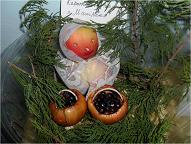 Розовое брюшко,Розовый бочок,Хвостик- завитушка,Носик-пятачок.Хрюкая от счастья,В лужу он бежит,      И в грязи объятьяхРадостно лежит.Резвый несмышленыш, Он  свиньи ребенок,Маленький ушастыйЭто - поросенок!
Были использованы стихи с сайта:
                              mamaschool,
                            www.razumniki


                  Воспитатель :  Сергеева Т.Д.
                             октябрь 2013 г.